Welcome to
Primary 5/6
Our Class 
Timetable
Term 1
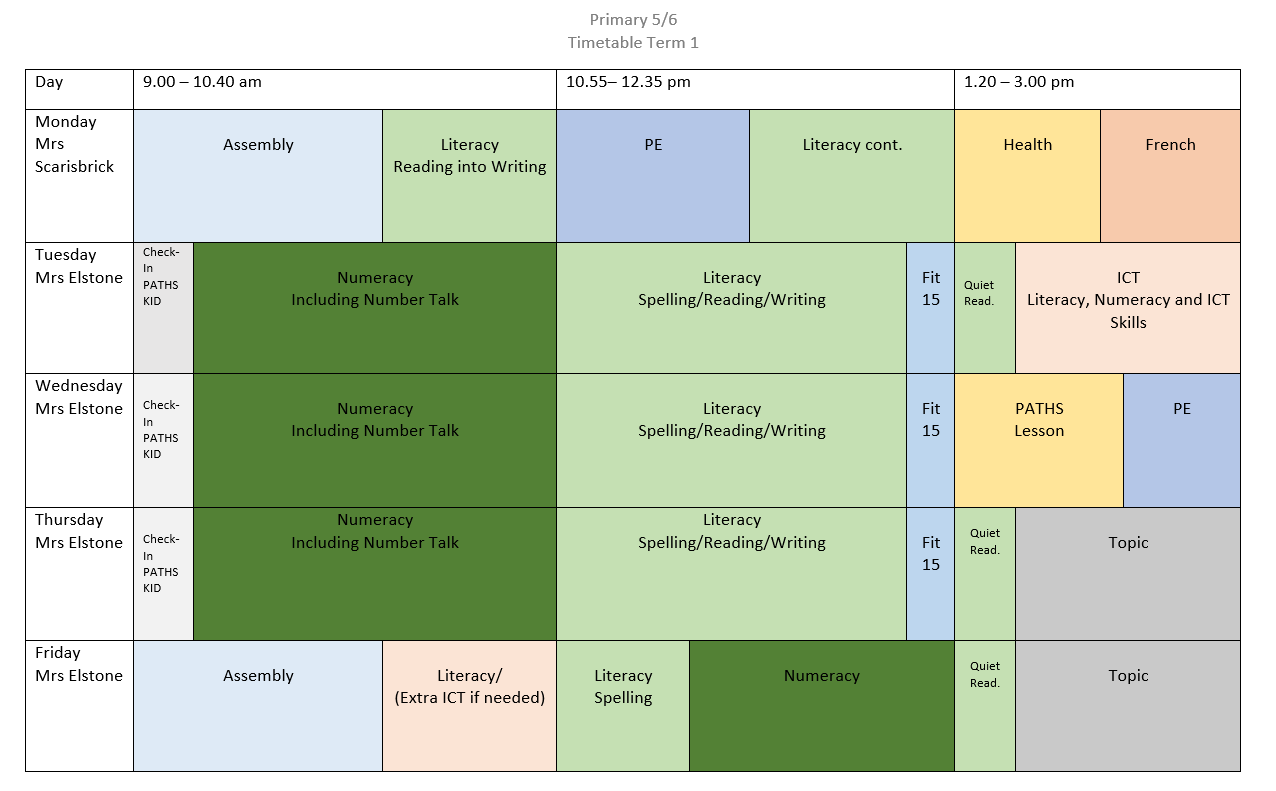 Our Learning In Term One
Reading
Our Class Novel is Stig of the Dump
 by Clive King
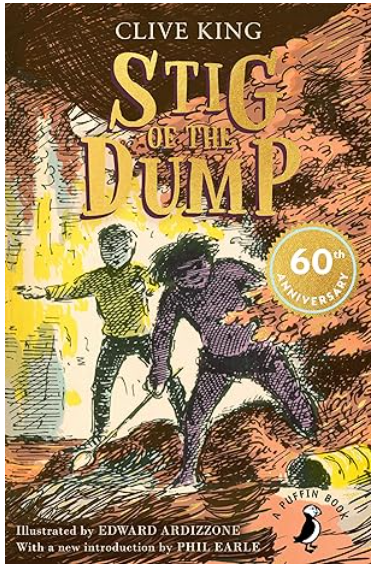 Writing
We are learning to make our writing more interesting by using description wheels.
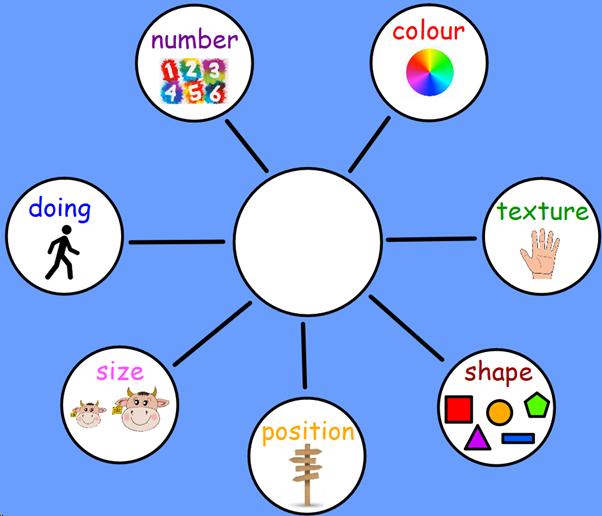 Spelling 

We are using East Ayrshire’s Strategy for Spelling
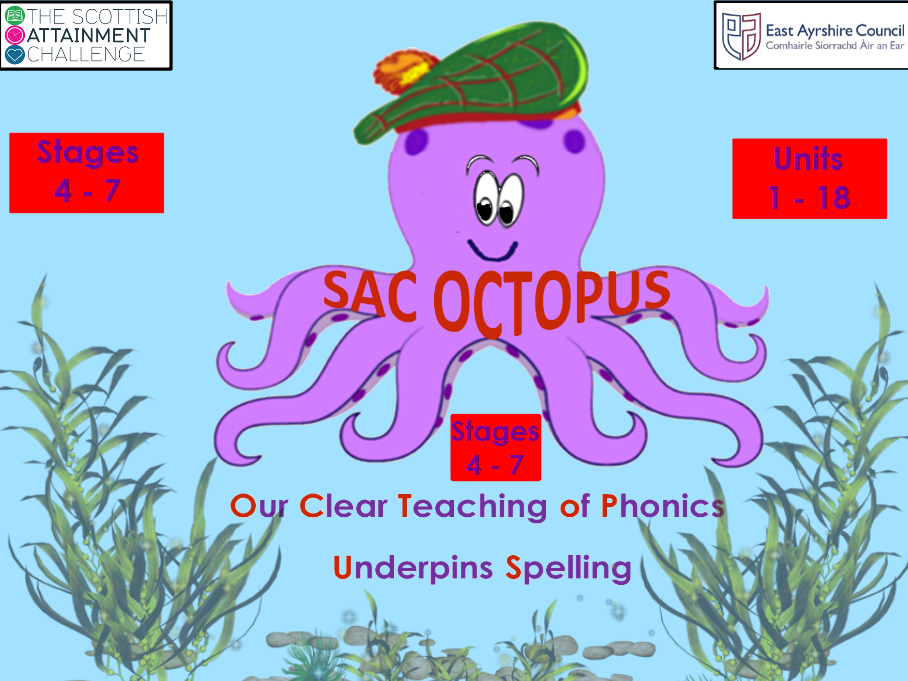 Numeracy
Our topic is Place Value, we are learning to read, write and order larger numbers.  We are also learning to round to the nearest 10, 100, 1000 and 10,000.
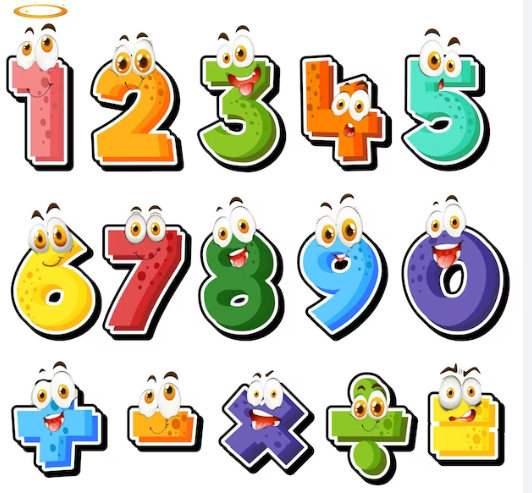 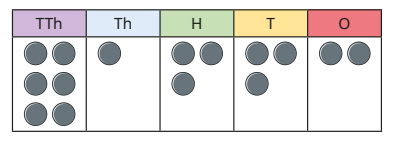 Our Topic is
 
The Middle Ages
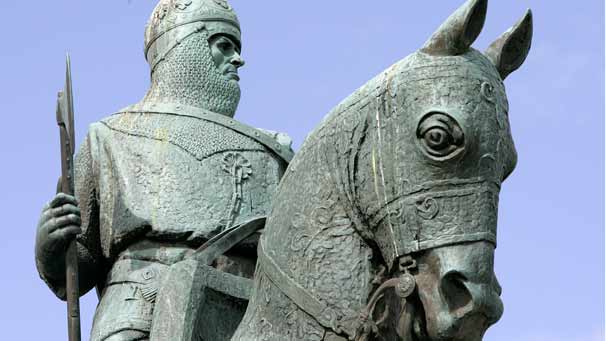 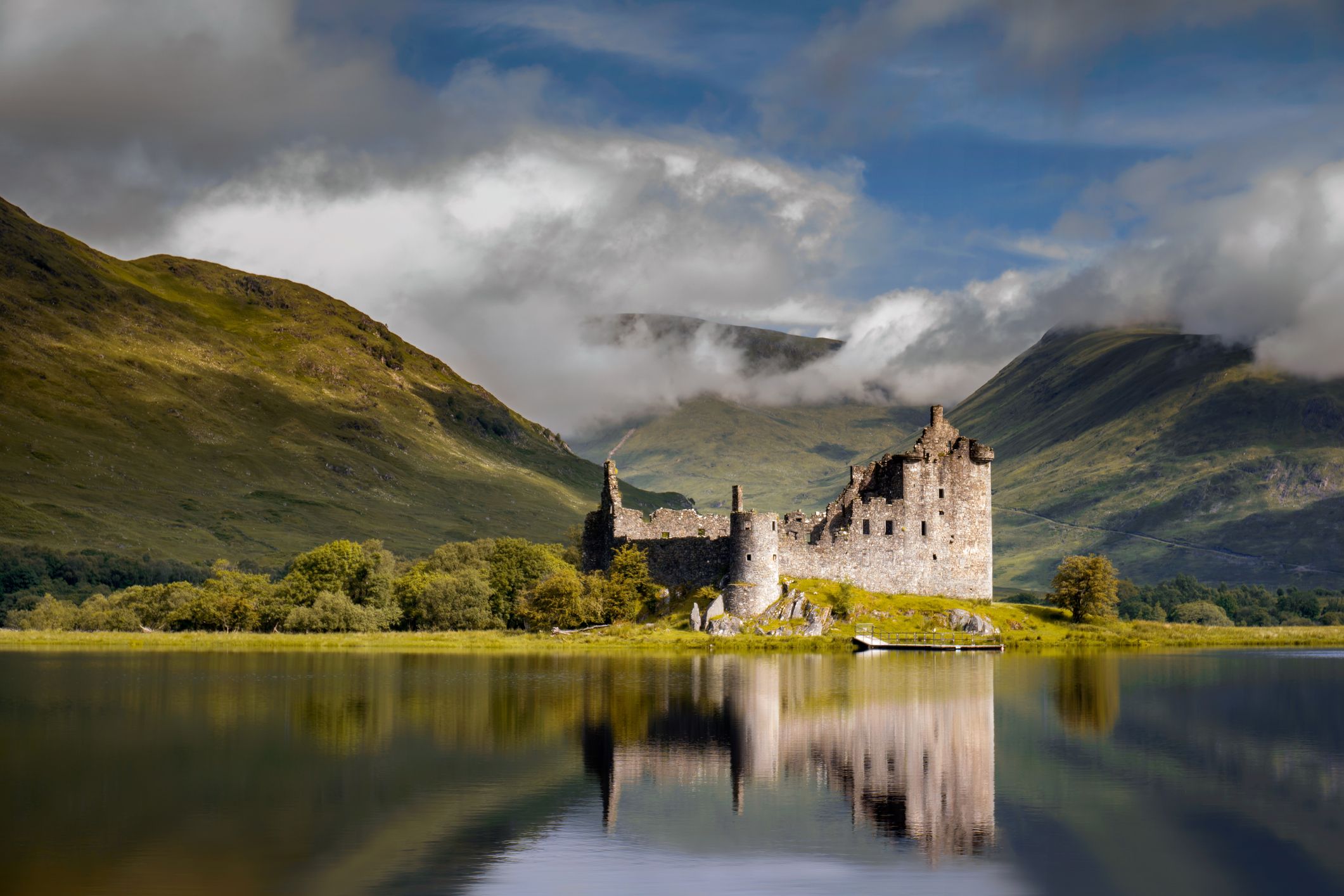 In PE we are developing our athletics skills and dancing skills.
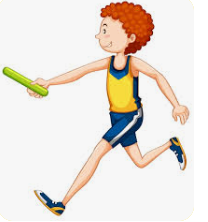 Weekly Homework Tasks
One reading activity per week. Remember to access MYON.
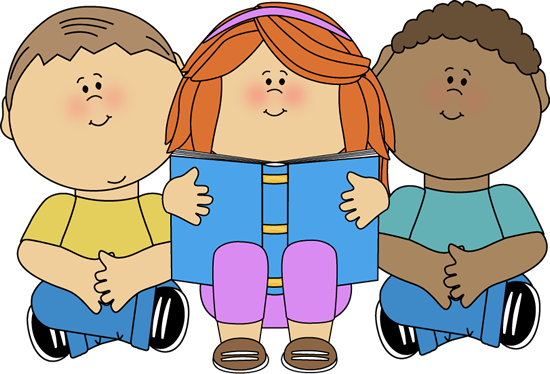 One literacy activity per week.
Remember to access MYON.

Occasionally a topic related activity.
One numeracy/maths activity per week.  
Remember to access Sumdog.